Overview of China’s 
Rice Storage and Processing
中国稻米仓储与加工总体概况
Prof. Xie Jian      谢    健 
       Chief engineer    总工程师
  
China Grain Wuhan Sci. Res.  & Design Institute Co. Ltd.
国粮武汉科学研究设计院有限公司
2023.06.20   Wuxi
1. China’s Rice                    
  中国稻米概况 
2. China’s Rice Storage      
  中国稻米储存
3. China’s Rice Processing 
   中国稻米加工
2
1. China’s Rice 中国稻米概况
Paddy production: >200,000,000 Mt/year in recent 10 years，>1/3 of total cereal production
稻谷年产量：近10年超过2亿吨，约占粮食总产1/3
Rice is staple food for > 2/3 of the population
大米是我国三分之二以上人民的主粮
The consumption of rice > 60% of the total staple food
大米消费量占主粮消费总量的60%以上。
Rice is the most important food in China！
稻米是中国最重要的粮食。
3
2. China’s Rice Storage 中国稻米储存
to ensure the quality and quantity of rice by keep rice in right condition 
以适宜条件储存稻米，以确保稻米的质量和数量
keep in sealed facilities：to prevent damaged by rats, bird, insects，to reduce quality loss & quantity loss due to moisture over decline.
   密封：防止鼠、虫、鸟害，减少水分过低——数量和质量损失
keep in suitable moisture content：to reduce quality loss due to over high moisture，to reduce quantity loss due to over low moisture
   适宜水分：减少因过高水分——质量损失，过低水分——数量损失
keep in low temp. / low O2 condition：to reduce quality loss, such as higher FAV （fatty acid value）,due to  higher temp or O2  concentration 
     低温/ 缺氧/低氧（气调处理）：减少因过高温度或氧气浓度造成质量损失
                               （如脂肪酸值过高）
4
2. China’s Rice Storage  中国稻米储存
2.1 Storage facilities      稻米储存设施 
2.2 Storage technology  稻米储存技术
5
2.1 Storage facilities  稻米储存设施
2.1.1 House type warehouse 房式仓




2.1.2 Squat silo +Silo  浅圆仓 +立筒仓
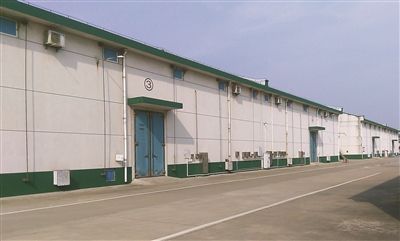 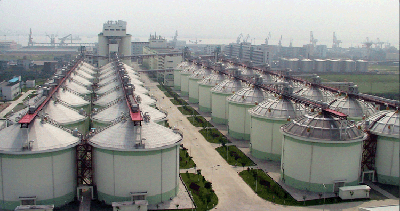 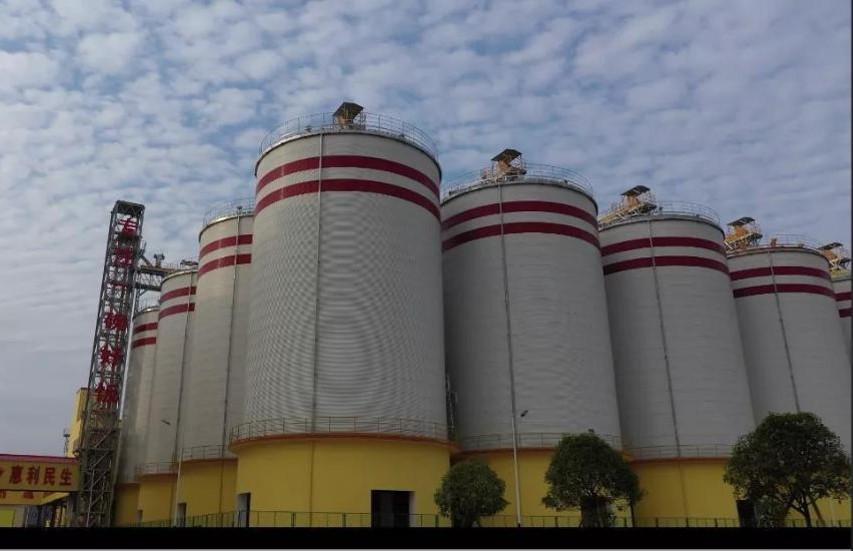 6
2.1.1 House type warehouse 房式仓
（1） large size horizontal warehouse
     高大平房仓
for  bulk paddy，or bagged grain
储存散粮


（2）multi-storied warehouse
         楼房仓
for bagged paddy / brown rice/
      		white rice/ milled rice
  储存包装稻谷、糙米、白米等
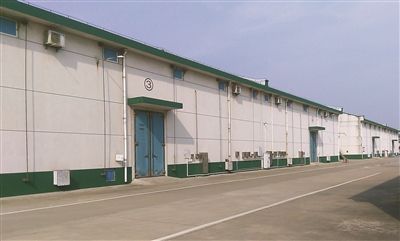 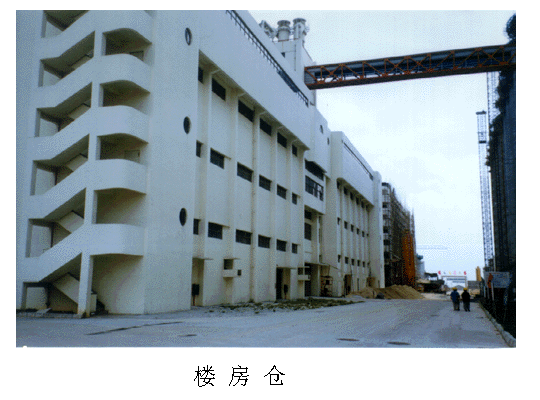 7
2.1.2 Squat silo / silo 浅圆仓/筒仓
（1）reinforced concrete 钢筋混凝土

（2）steel structure + thermal  isolation 钢板仓+隔热
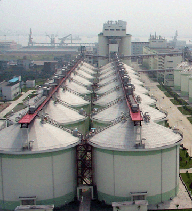 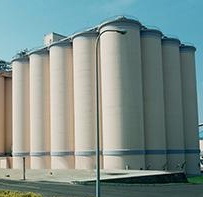 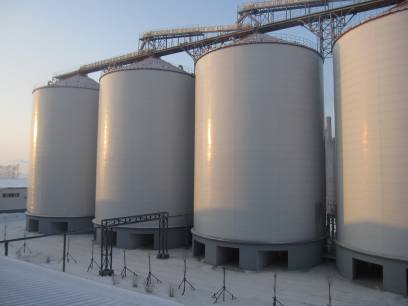 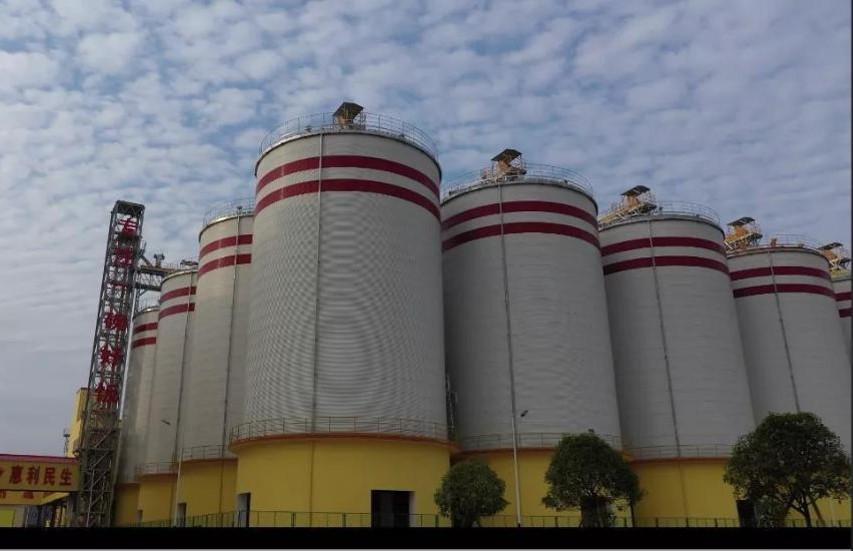 steel+thermal  isolation
钢板仓+隔热
reinforced concrete
       钢筋混凝土
8
2.2 Storage technology 稻米储存技术
seal/air-tight                                                    密封/气密
ventilation/horizontal ventilation                    机械通风/横向通风
grain chilling/ vacuum  cooling                       谷物冷却
 fumigation/recirculation fumigation                熏蒸/环流熏蒸
multi-agent prevental                      多介质防治
inert dust for insect prevention                        惰性粉防虫
condition of grain monitoring & control          粮情测控 
control atmosphere（by purging CO2 or N2）气调
 ……
9
“ 4-in-1” storage        “new4-in-1” storage  
“四合一”储粮          “新四合一”储粮
consist of
multi-parameter monitoring
    & control
  多参数粮情（检测） 
horizontal ventilation
  横向通风
multi- agent prevental
  多介质防治
vacuum  cooling
   负压谷冷
consist of
condition of grain monitoring & control
  粮情检测 
ventilation
  机械通风 
recirculation fumigation
  环流熏蒸
grain chilling
  谷物冷却
10
film
fan
ventilation 机械通风
horizontal ventilation 横向通风
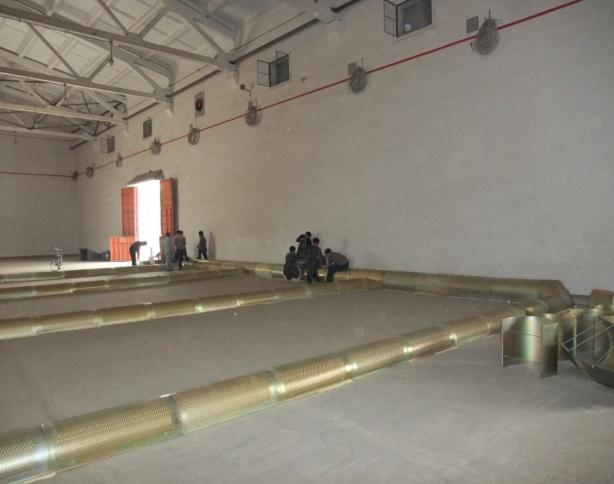 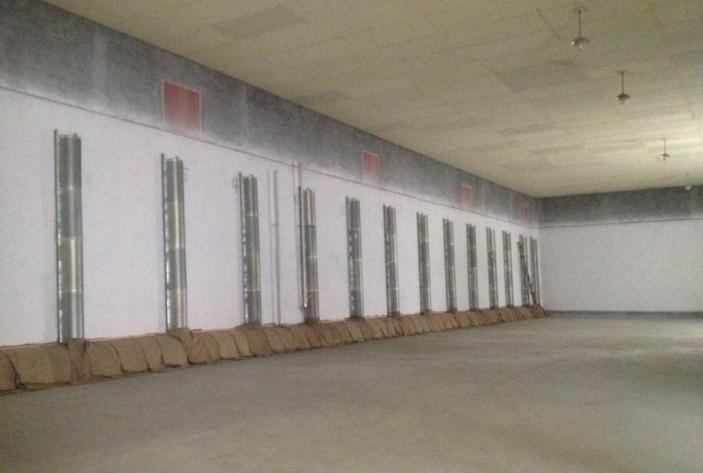 ventilation 机械通风             horizontal ventilation 横向通风
11
for house type warehouse 房式仓通风系统
recirculation fumigation 环流熏蒸
multi- agent prevental    多介质防治
Controlled atmosphere by
filling N2
充氮气调

food grade inert powder for insect prevention
食品级惰性粉防虫

phosphine recirculation fumigation
磷化氢环流熏蒸
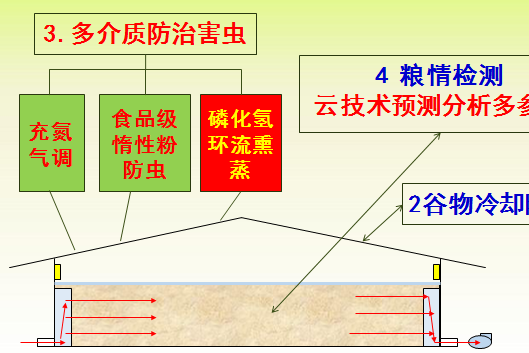 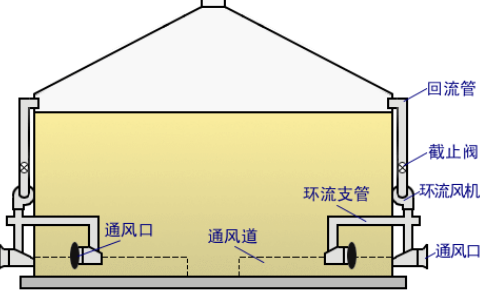 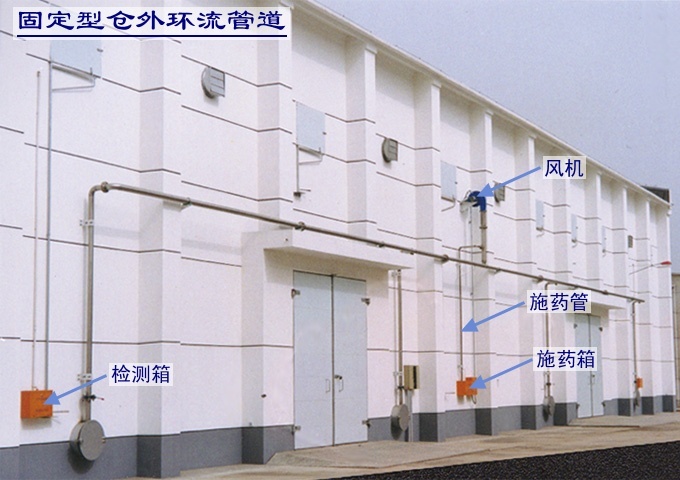 multi- agent prevental
多介质防治
recirculation fumigation
    环流熏蒸
12
grain chilling        谷物冷却
vacuum  cooling 负压谷冷
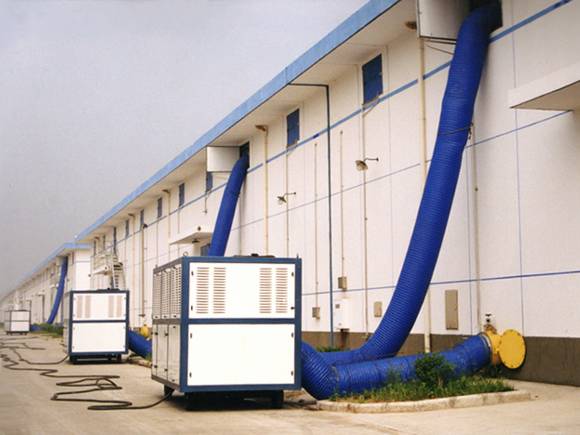 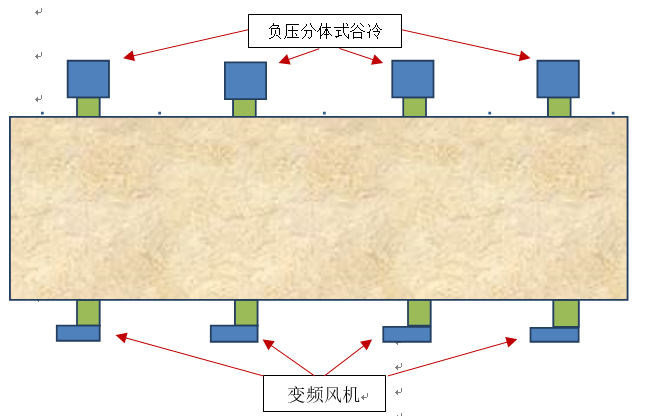 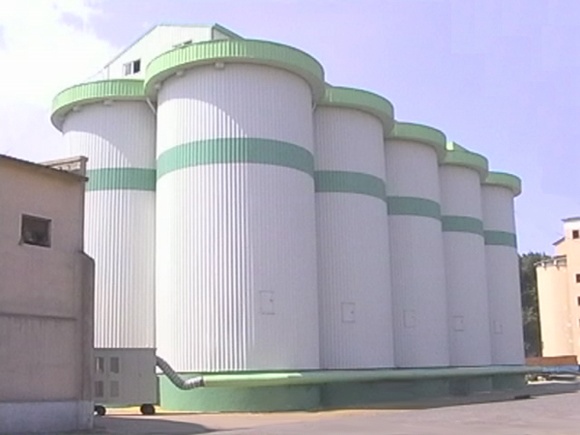 air tight + heat isolation + ventilation system /   air conditioner  / grain chiller
气密+隔热+通风+空调/谷物冷却系统
vacuum  cooling
负压谷冷
13
condition of grain monitoring & control
 计算机粮情测控
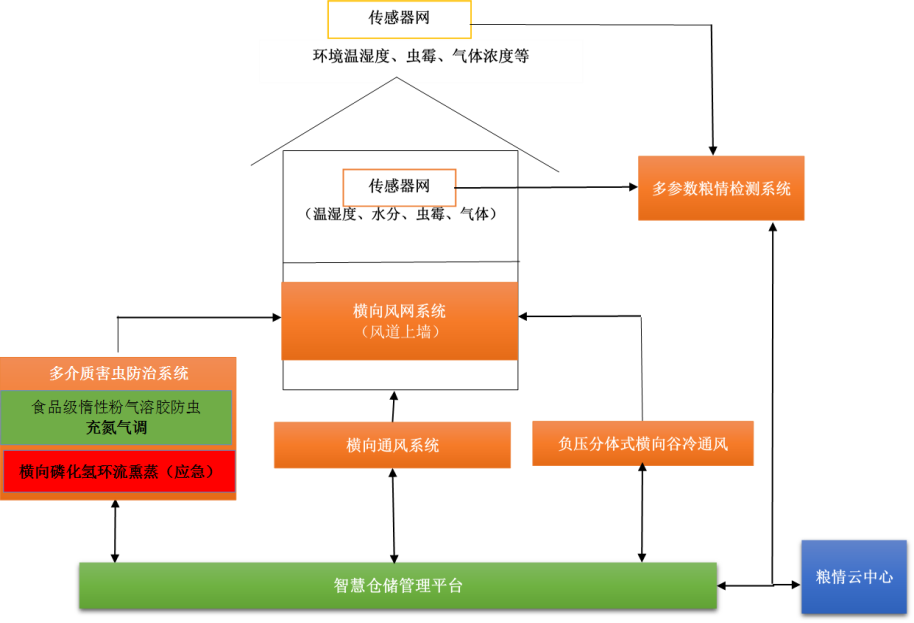 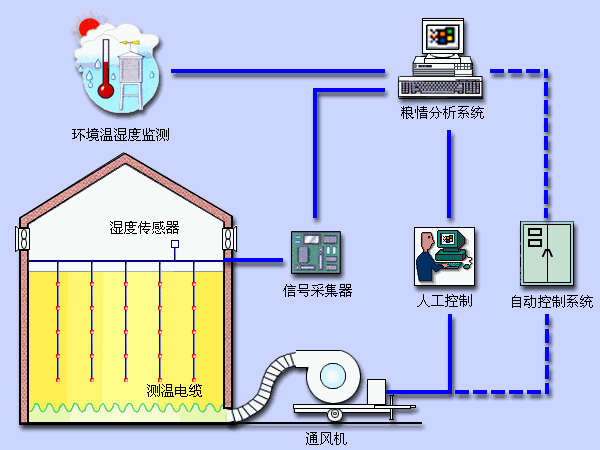 “4-in-1”                                                   multi-parameter monitoring
粮情测控                                                         多参数粮情测控
14
control atmosphere （by + CO2 or N2）
气调储粮（充CO2 或 N2）
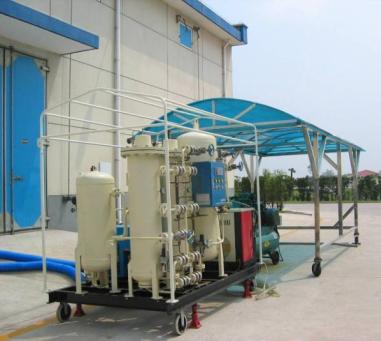 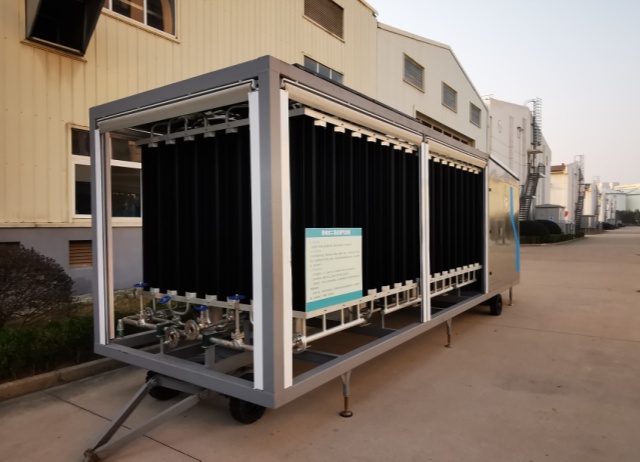 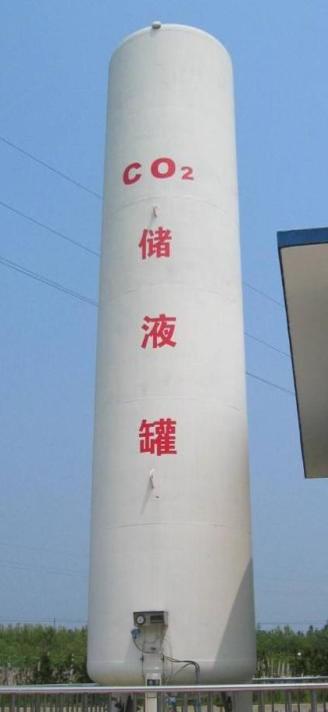 CO2   gasification unit
N2  separator
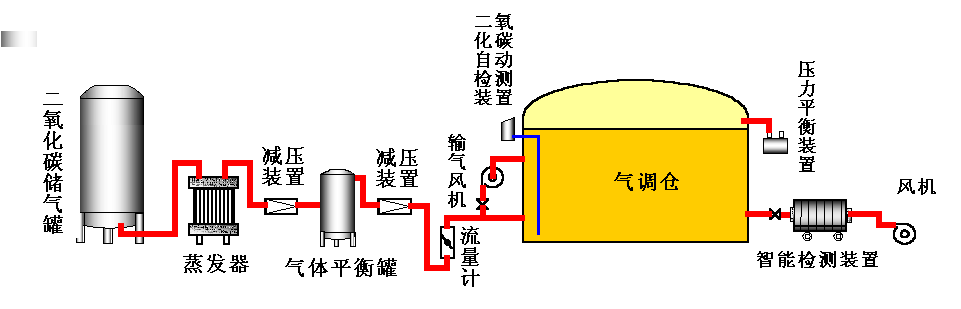 warehouse
粮仓
15
CO2  tank
3. China’s Rice Processing 中国稻米加工
mill the rice in right way 适宜方式加工大米

3.1 Rice products 
      稻米加工产品
3.2 Rice processing facilities
      稻米加工设施
3.3 Rice processing equipment
      稻米加工装备
16
3.1 Rice products      稻米加工产品
Milled rice  大米 
Parboiled rice 蒸谷米
Germ-remained milled rice    留胚米
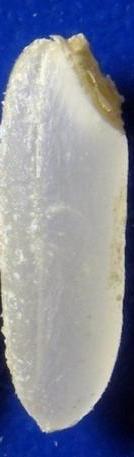 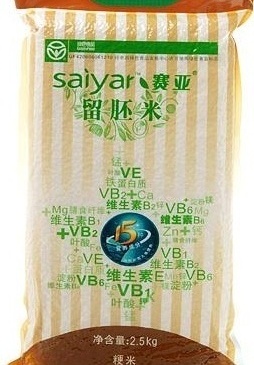 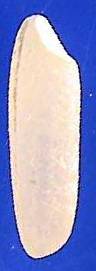 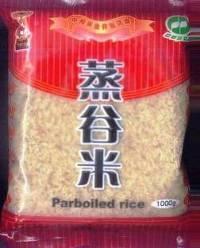 Milled rice
大米
Germ-remained milled rice
留胚米
Parboiled rice
蒸谷米
17
3.2 Rice processing facilities 稻米加工设施
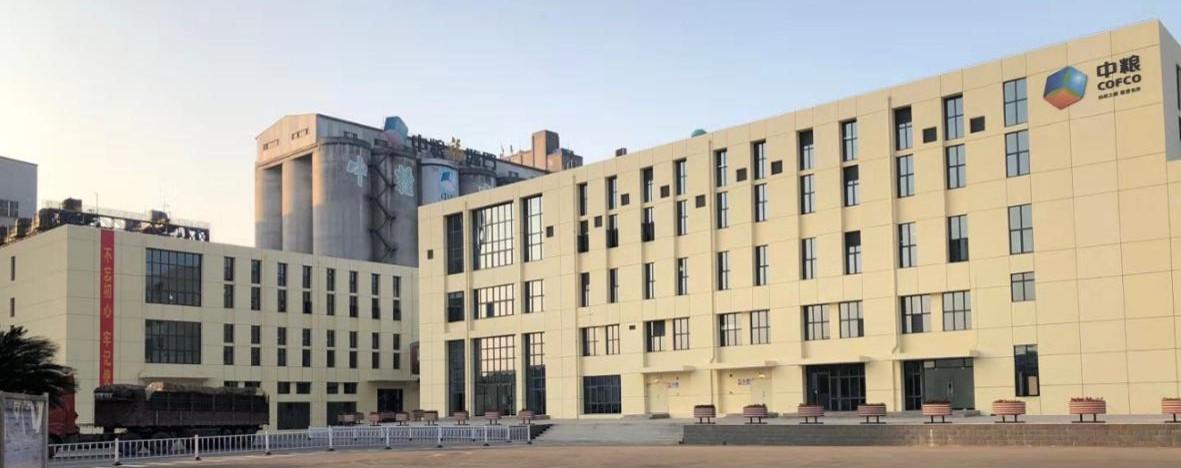 3.2.1 multi-floor type     楼房式



3.2.2 platform type      平台式



3.2.3 steel frame type  钢架式
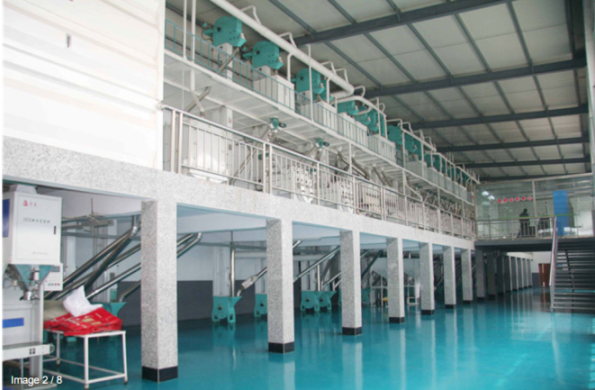 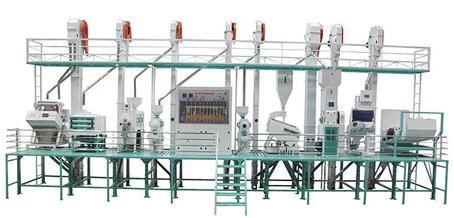 18
3.2.1 multi-floor type
     楼房式  （≥ 500 Mt paddy/ 24h）
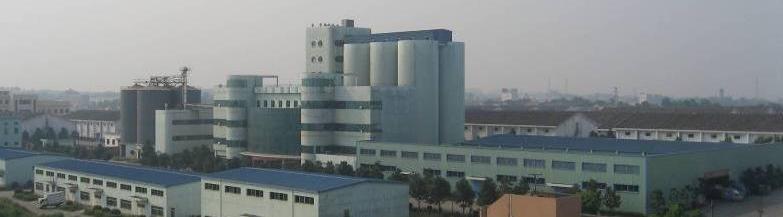 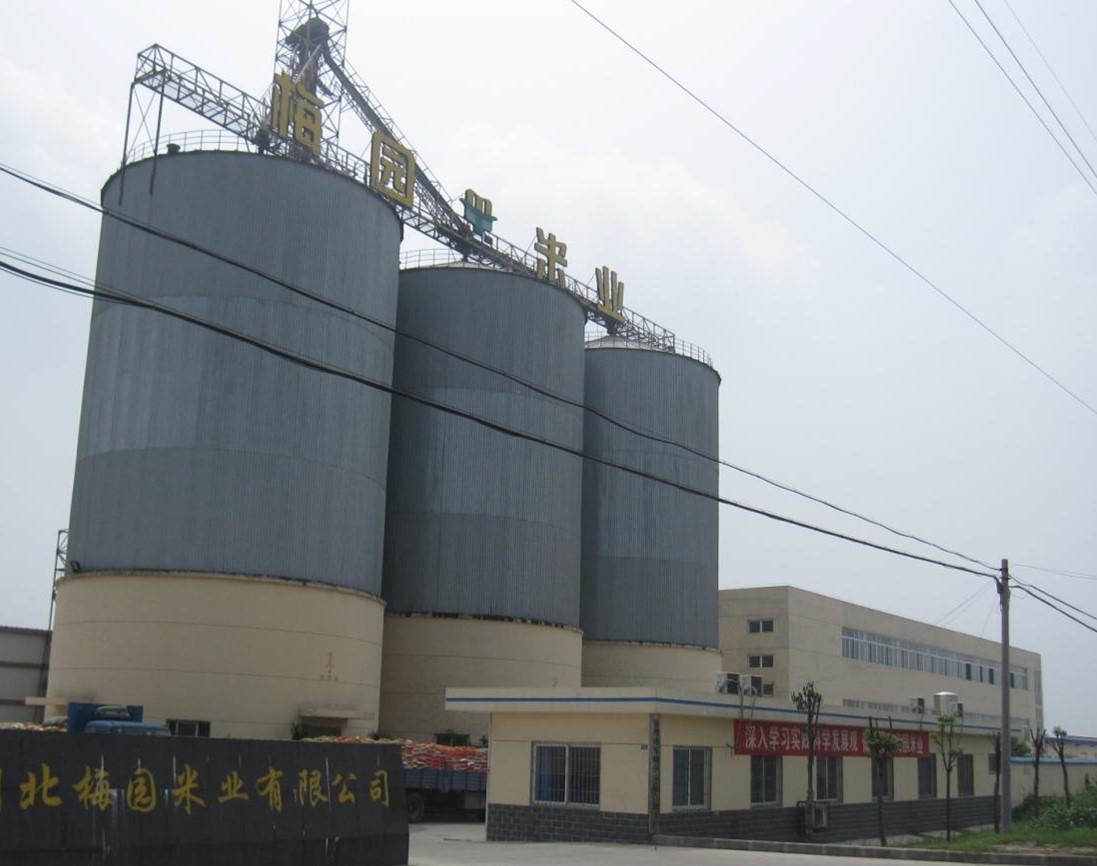 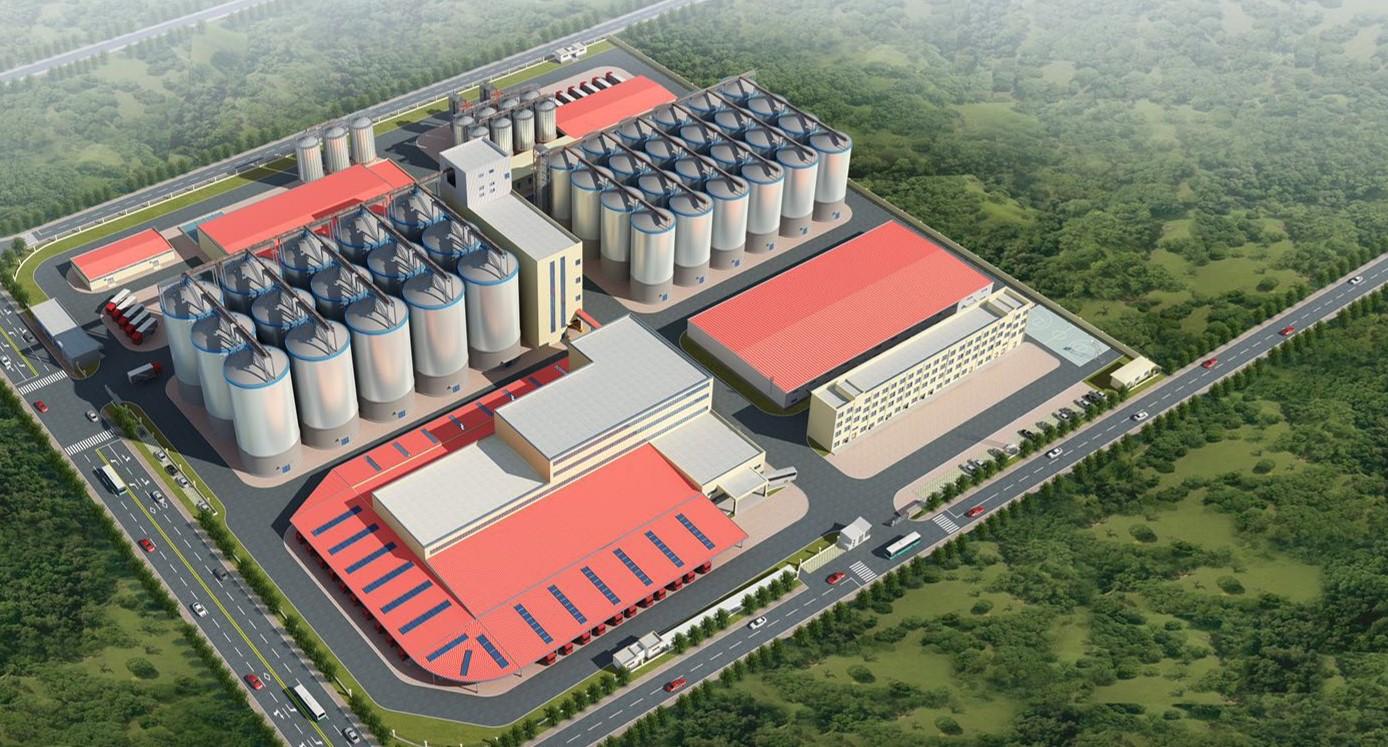 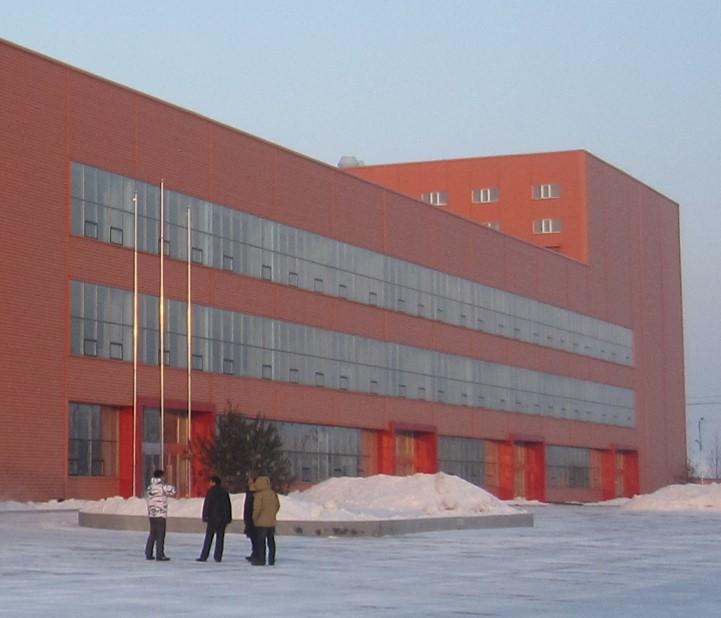 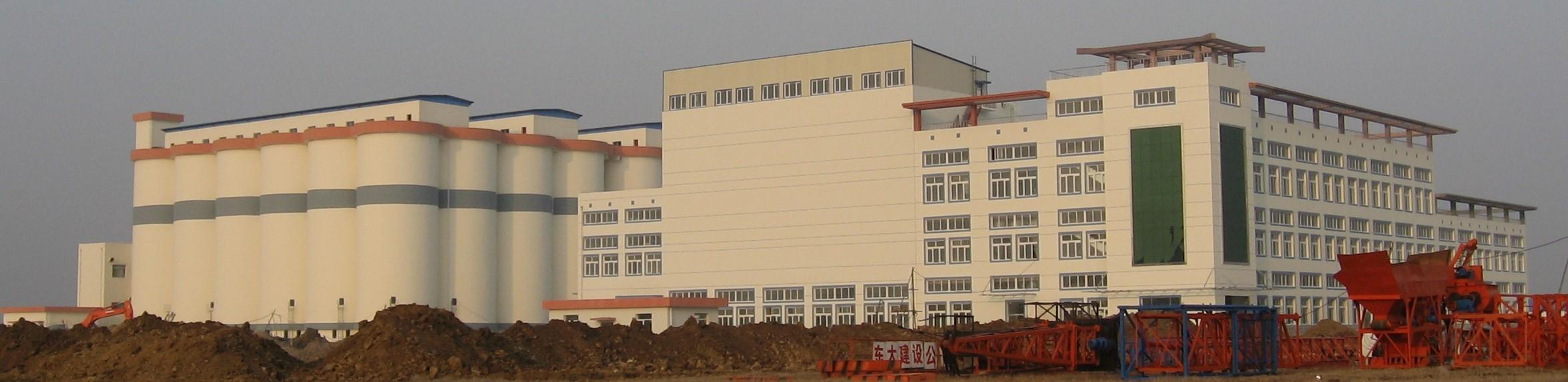 19
3.2.2 platform type（in single floor workshop）
     平台式（ 100~ 500 Mt paddy/ 24h）
made of reinforced concrete or steel for main equipment
    钢筋混凝土平台或钢结构
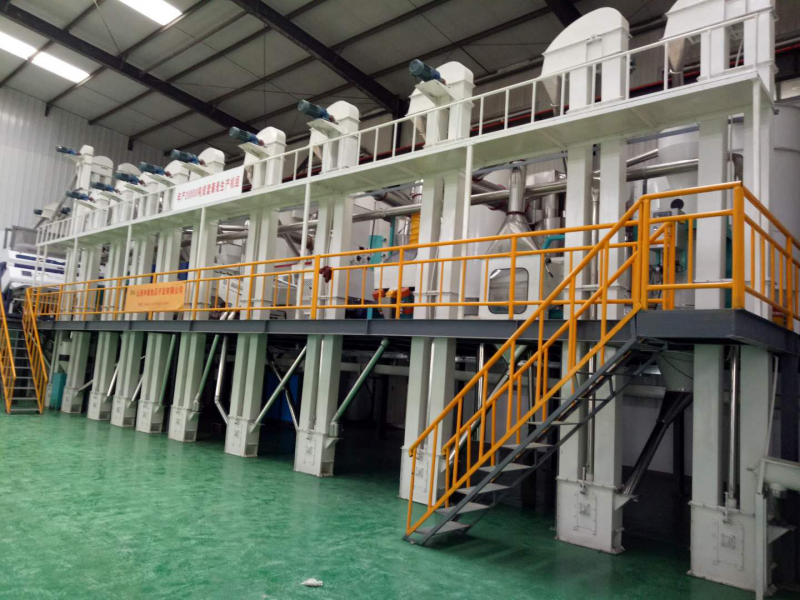 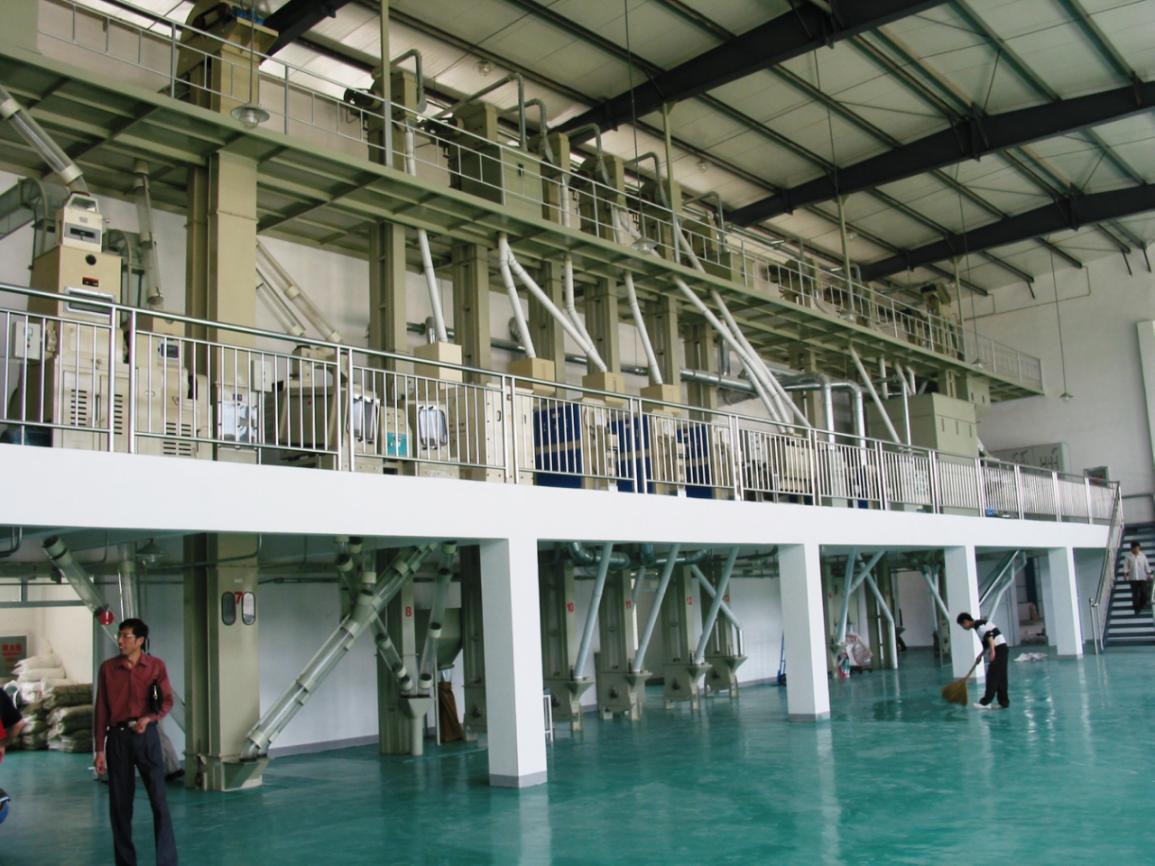 20
3.2.2 steel frame type
     钢架式（≤ 100 Mt paddy/ 24h）
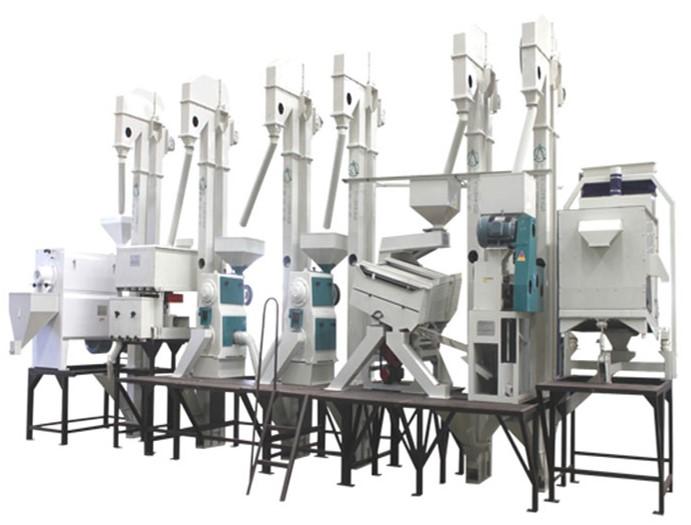 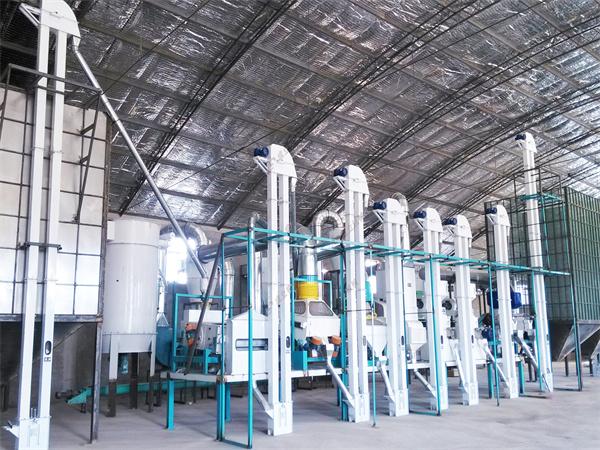 21
3.3 Rice Processing equipment
      稻米加工设备
3.3.1 individual equipments       单机

3.3.2 complete combined type    组合式

3.3.3 Electric power  by husk      稻壳发电系统

3.3.4 Parboiling system               蒸谷系统
22
3.3.1 individual equipments—cleaning
        单机——清理工段
paddy→cleaning →husking→whitening →redressing→packing
稻谷→清理→砻谷→碾米→白米整理→包装
to separate all impurities from paddy
去除所有杂质
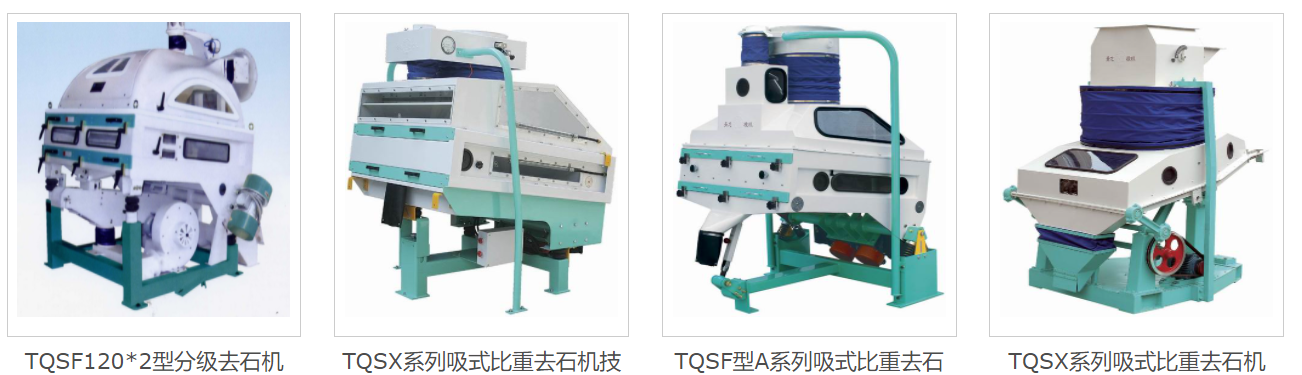 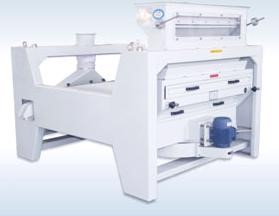 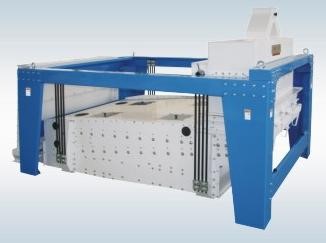 cleaning sieve 清理筛                   destoner 去石机
3.3.1 individual equipments—husking
        单机——砻谷工段
paddy→cleaning →husking→whitening →redressing→packing
稻谷→清理→砻谷→碾米→白米整理→包装
to remove all husk   
去除所有稻壳
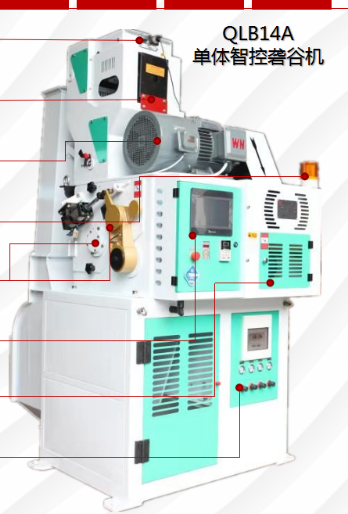 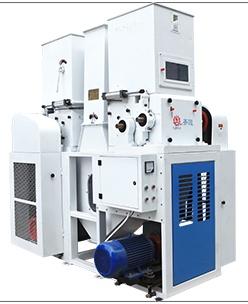 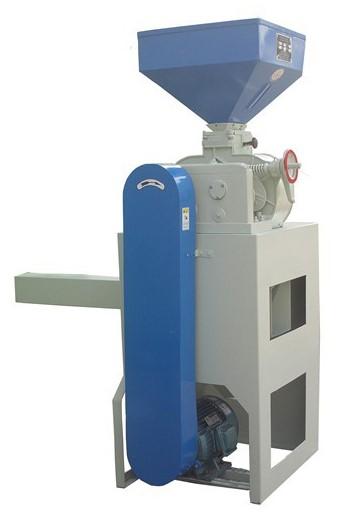 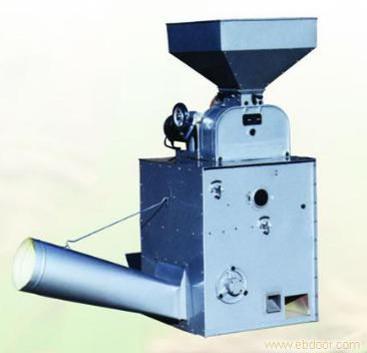 24
husker + husk separater 砻谷机 +谷壳分离器
3.3.1 individual equipments—whitening
        单机——碾米工段
paddy→cleaning →husking→whitening →redressing→packing
稻谷→清理→砻谷→碾米→白米整理→包装
to remove almost all bran & germ from brown rice 
去除糙米上几乎所有米糠和米胚
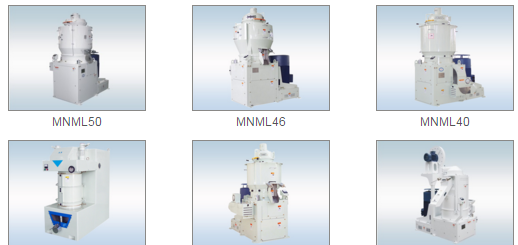 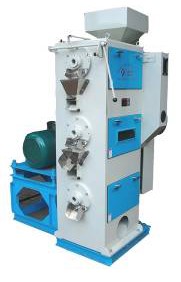 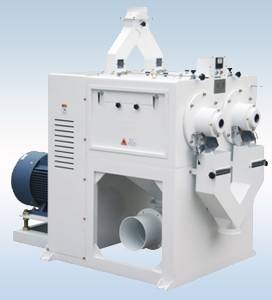 25
whitening machine 碾米机
3.3.1 individual equipments—whitening
        单机——碾米工段
paddy→cleaning →husking→whitening →redressing→packing
稻谷→清理→砻谷→碾米→白米整理→包装
to remove almost all bran & germ from brown rice 
去除糙米上几乎所有米糠和米胚
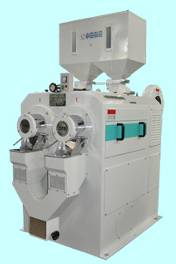 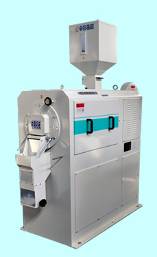 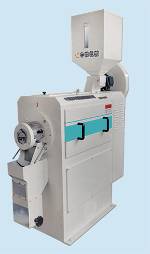 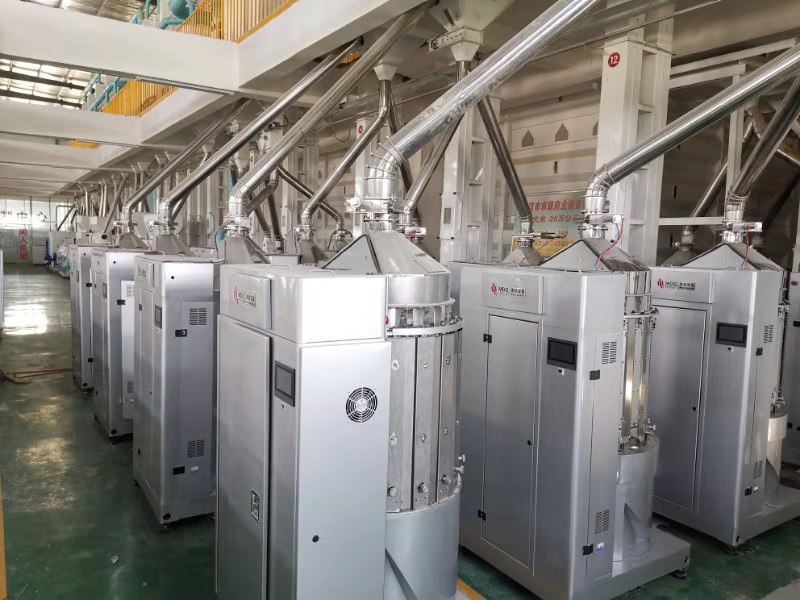 whitening machine （lower temp. raise type) 低温升碾米机
3.3.1 individual equipments—redrassing
        单机——白米整理工段
paddy→cleaning →husking→whitening →redressing→packing
稻谷→清理→砻谷→碾米→白米整理→包装
to remove almost all bran powder from white rice 
去除白米表面几乎所有糠粉
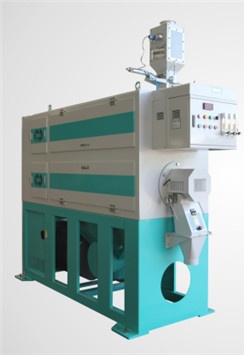 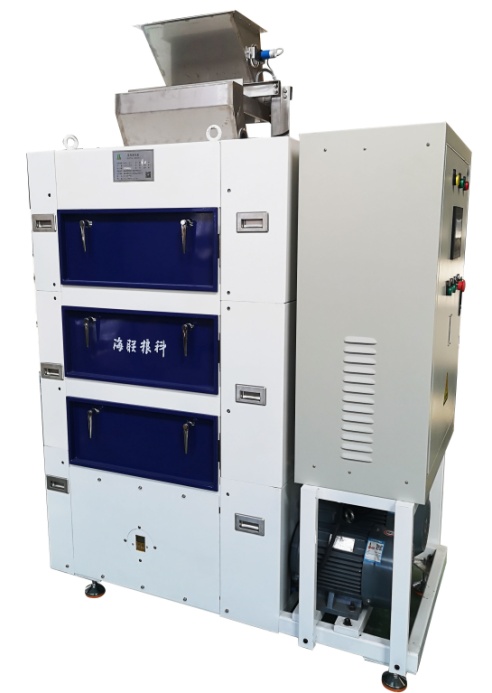 polishing machine 抛光机                                   brushing machine 刷米机
3.3.1 individual equipments—redrassing
        单机——白米整理工段
paddy→cleaning →husking→whitening →redressing→packing
稻谷——清理——砻谷——碾米——白米整理——包装
to separat broken kernels，chalky kernel，yellow kernel from white rice 分离白米中的碎米、垩白粒、黄粒米等。
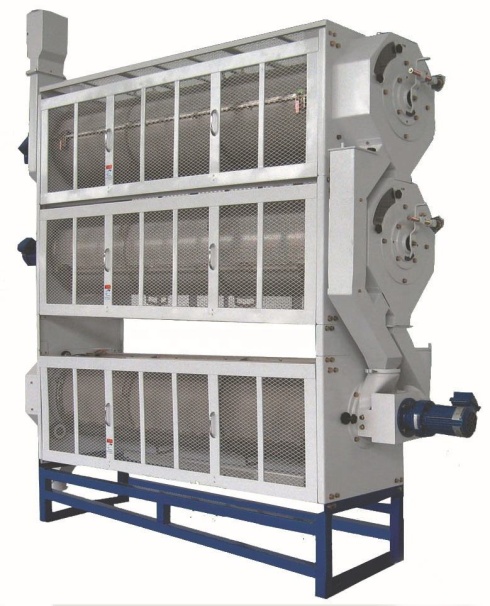 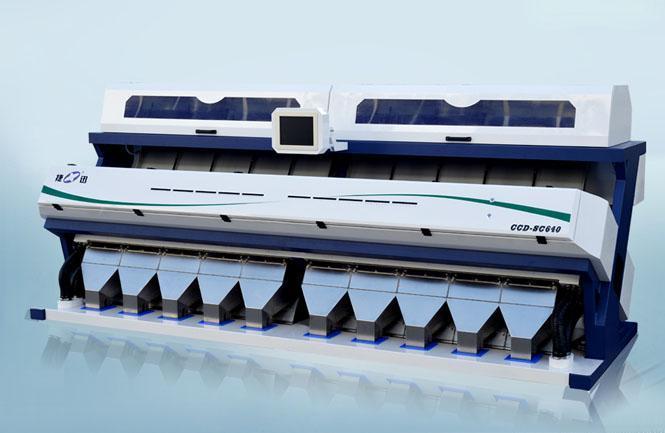 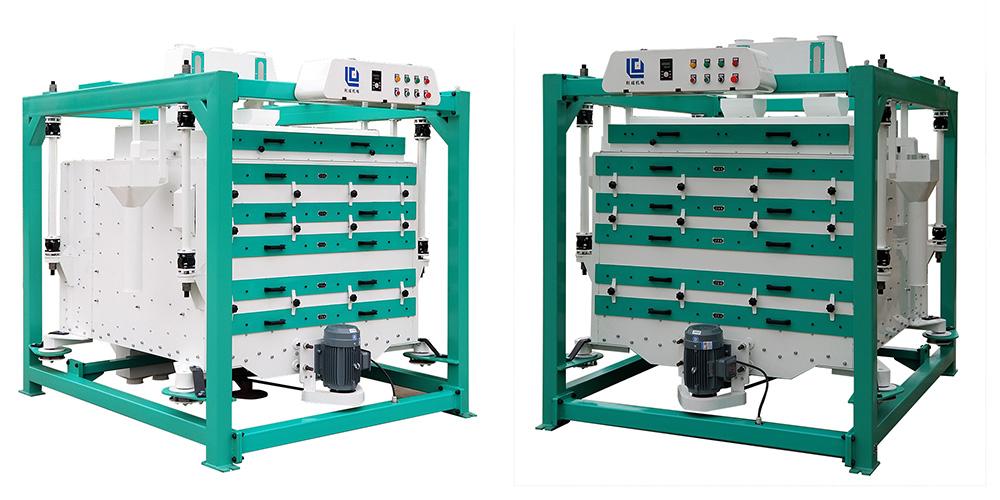 sifter                                      length grader                       color sorting 
   白米筛                                    白米长度精选机            大米色选机
3.3.1 individual equipments—packing
        单机——包装工段
paddy→cleaning →husking→whitening →redressing→packing
稻谷——清理——砻谷——碾米——白米整理——包装
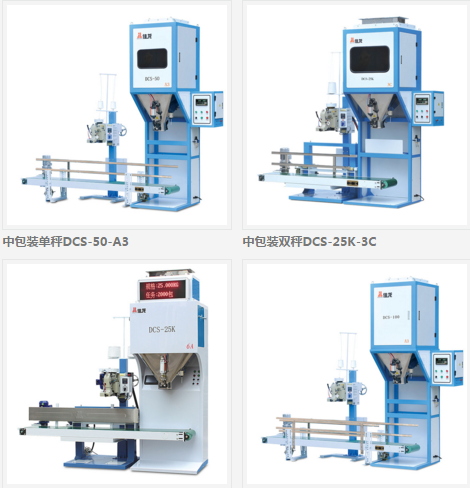 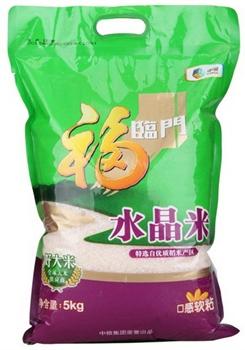 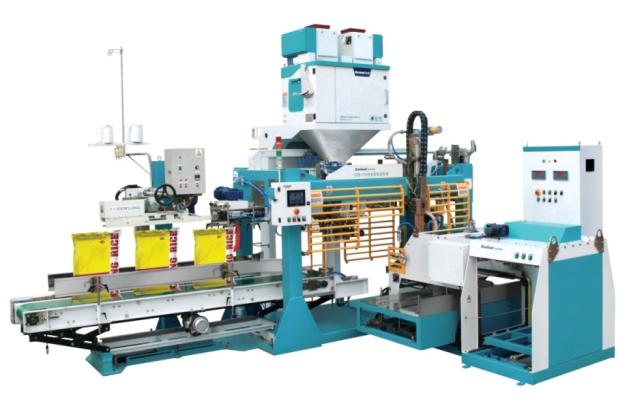 weighing + sewing machine（PE bag）自动秤+缝口机
3.3.1 individual equipments—packing
        单机——包装工段
paddy→cleaning →husking→whitening →redressing→packing
稻谷——清理——砻谷——碾米——白米整理——包装
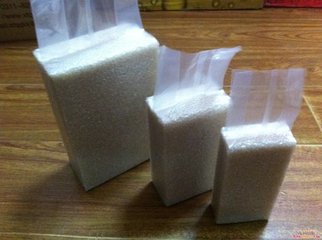 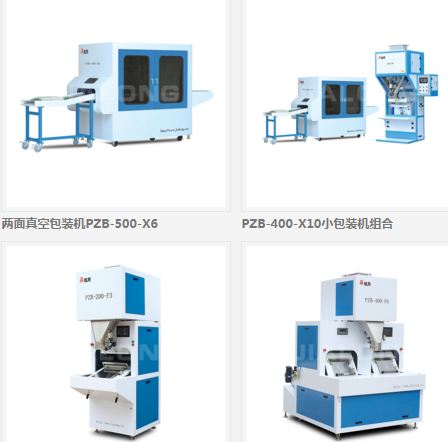 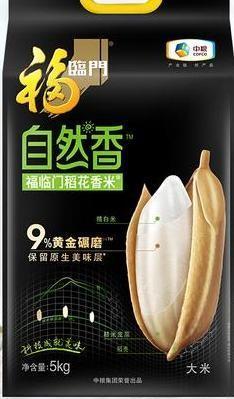 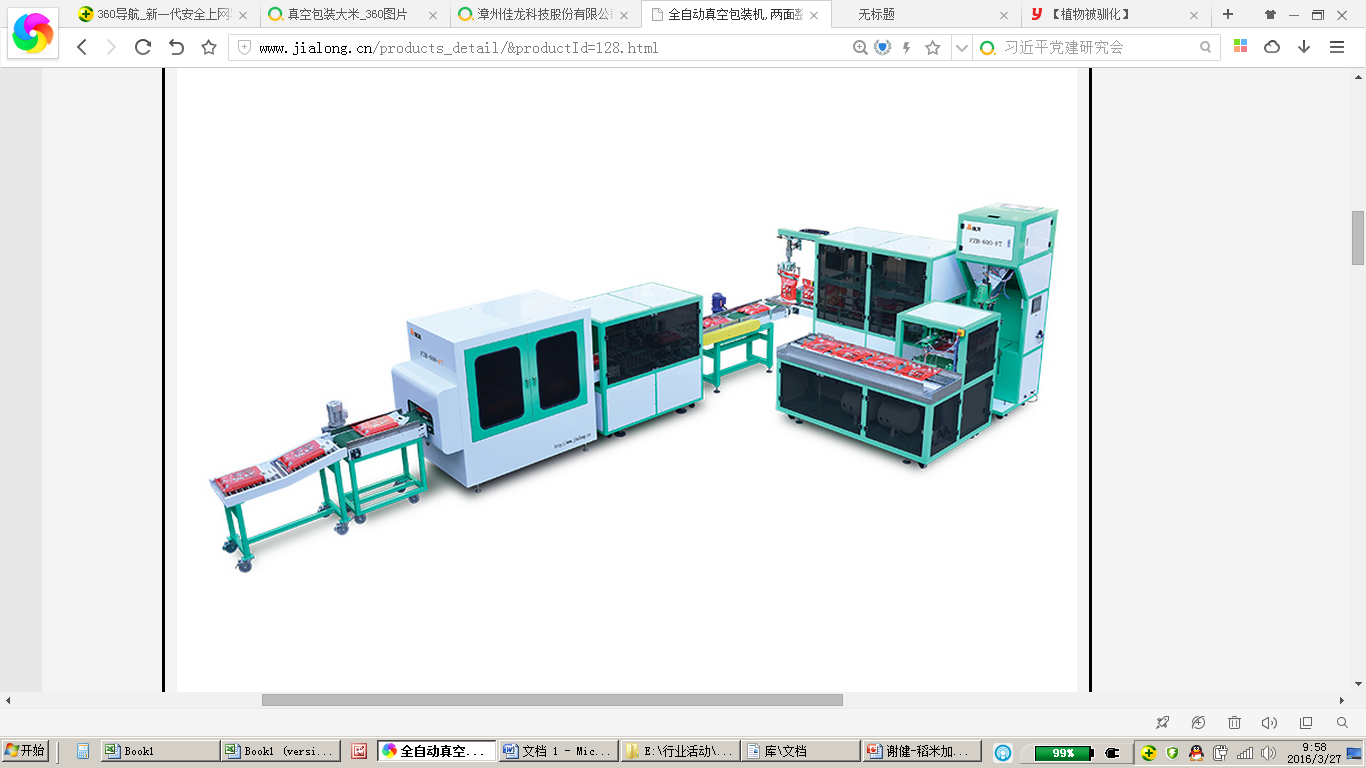 weighing +vacuum +sealing machine 自动秤+真空+封口机
3.3.2 complete combined type
        组合式
2 or more functions combined in one unit
2项及多项功能组合在一台设备
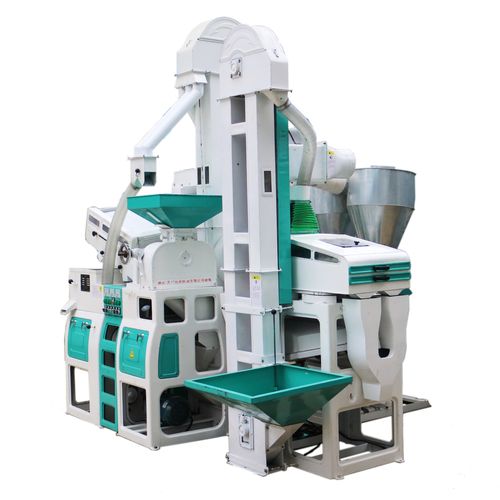 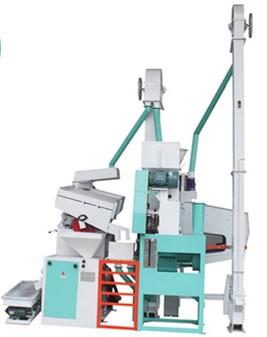 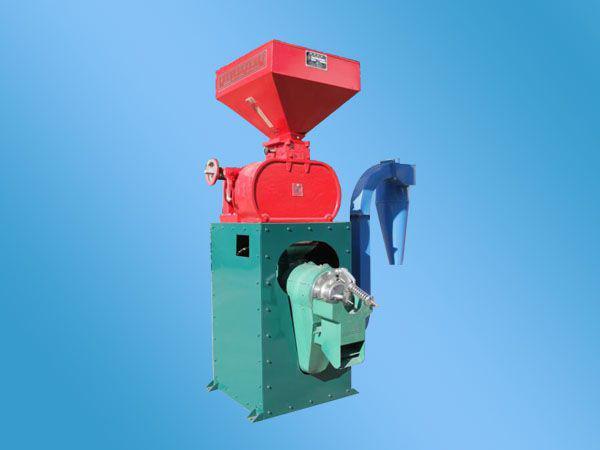 husker + whiting machine machine                       complete combined type           
         砻碾组合米机                                   成套组合设备
3.3.2 complete combined type(mobile)
        组合式（移动式）
rice processing machine + tractor
大米加工设备 + 拖拉机
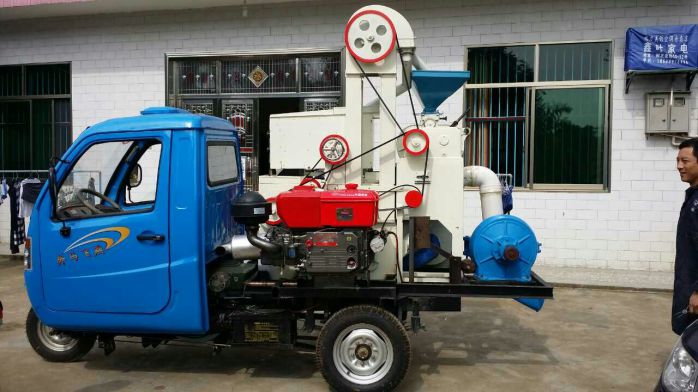 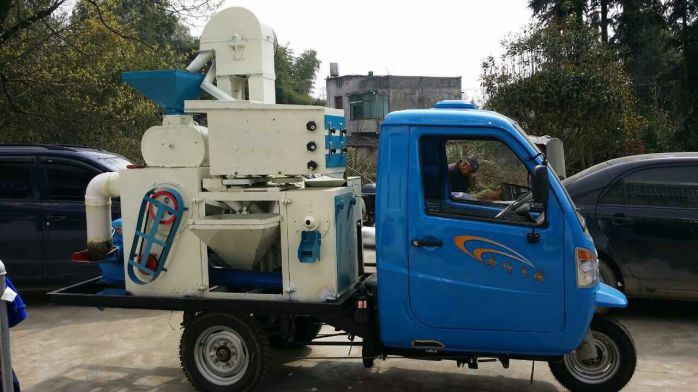 mobile rice processing machine,  driven by  diesel engine  
     移动式大米加工机组（柴油机驱动）
3.3.3 Electric power  by husk
         稻壳发电系统
husk → gasifying →gas cleanning→gas tank→
         →internal combustion engine+generator→ electricity 
稻壳→气化→燃气净化→储气罐→内燃发电机→电力
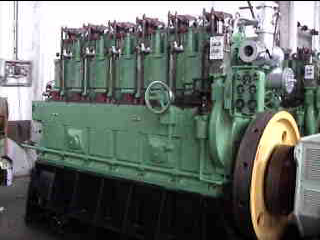 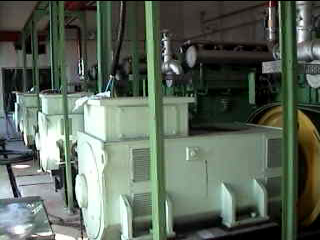 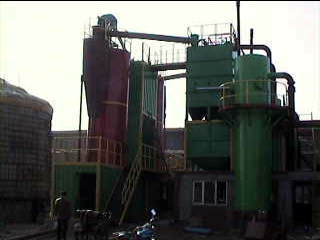 gasifying                                 internal combustion gas engine+generator
   稻壳气化炉                             燃气内燃机+发电机
3.3.4 Parboiling system
         蒸谷系统
paddy→cleaning→ soaking→steaming→drying→parboiled paddy 
     稻谷→清理→浸泡→干燥→蒸谷稻
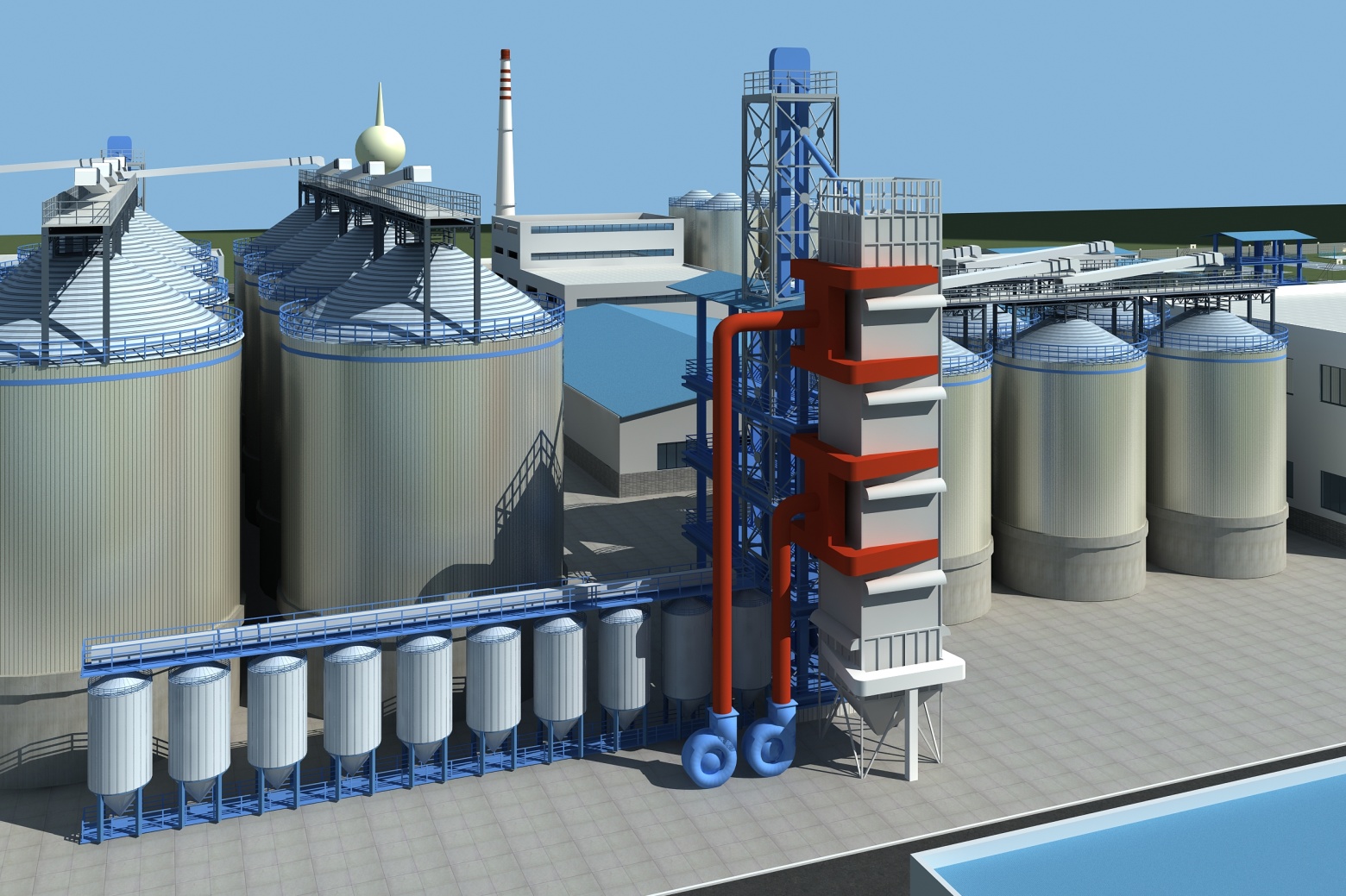 Thank you
谢谢大家！
邮箱：pxiejian@126.com
35